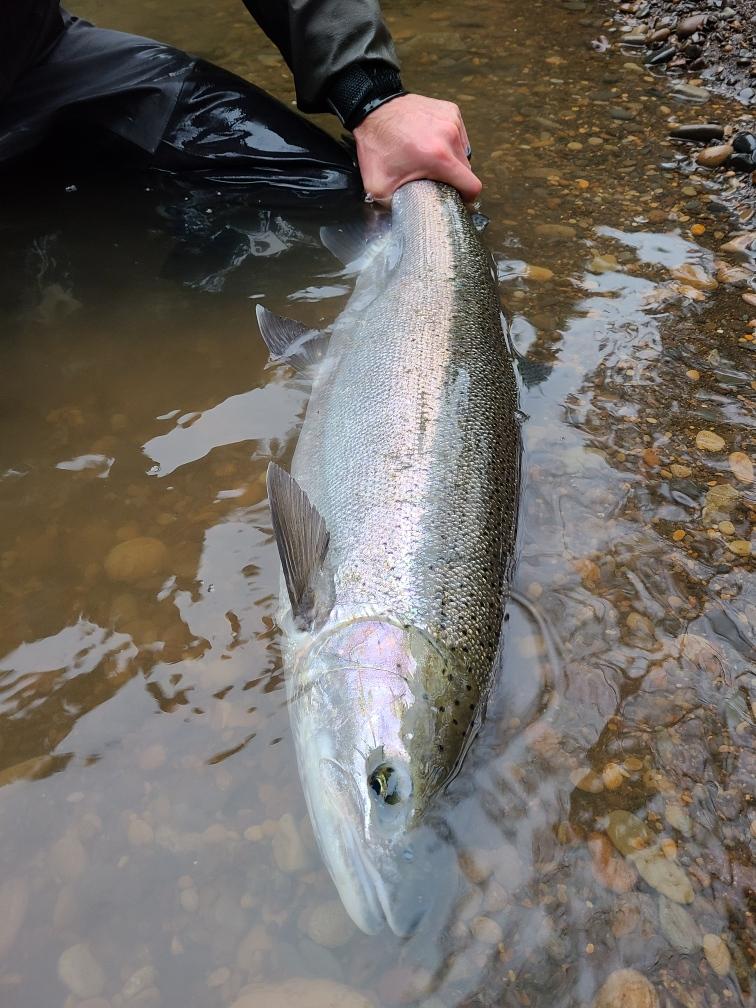 Utilizing Models for Hatchery Program Evaluation
Anja Huff and Gary Marston
Gary Marston
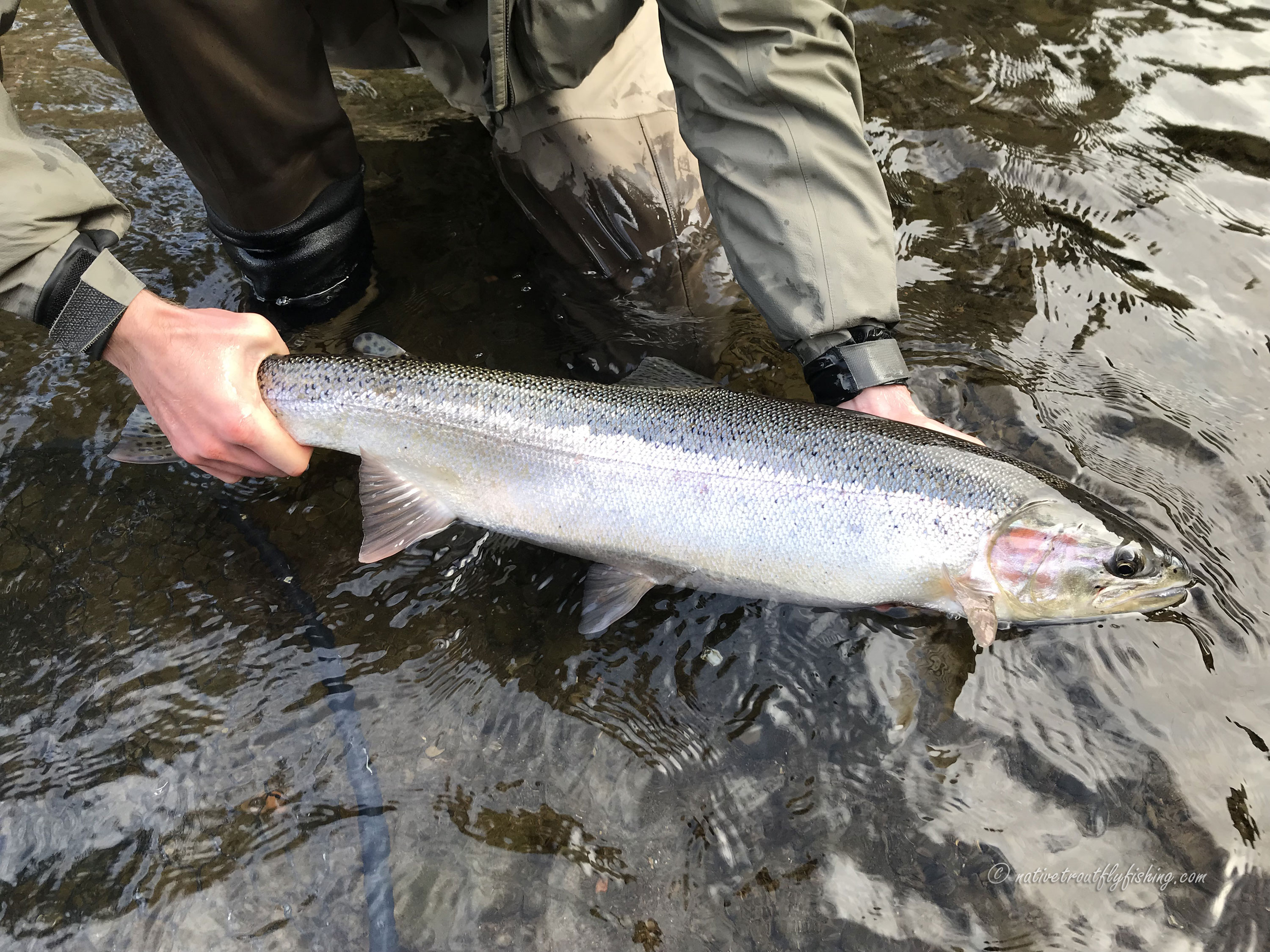 Introduction
Washington State utilizes guidelines set by the Statewide Steelhead Management Plan 
Indicates that hatchery impacts on wild populations should not exceed 2% geneflow, and/or 30% pHOS and 0.70 PNI
Current Models
Segregated Programs modeled with the Demographic Geneflow Model (DGM)
Integrated Programs modeled with the All-H-Analyzer (AHA)
Data Gaps and Shifting Thresholds of Redd Timing
Future Analysis and Evaluation
Gary Marston
Demographic Geneflow Model
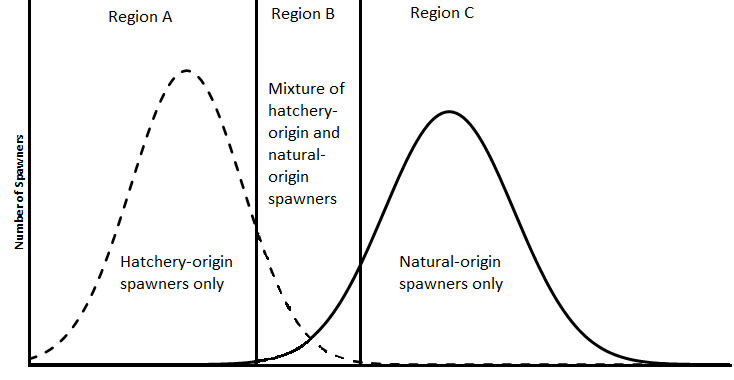 Bases geneflow on the overlap in the hatchery and wild spawning period
Hatchery spawning from hatchery data.
Wild spawning from redd data.
Uses hatchery releases and escapement along with an assumption of trapping efficiency to determine gene flow.
What it doesn’t include:
Age structure (Assumes Age 1.2)
Catch data
Spatial overlap
G. Marston
The model relies heavily on the March 15 cut off date for Hatchery v Wild Spawners. 
Standard deviation of redd timing from March 15 to last redd count date calculates % of wild redds prior to cut-off day
Hatchery spawning and trap dates to determine mean spawn date and cutoff’s
 Model results have a high-level of sensitivity to trapping efficiency.
Lacking data on actual trapping efficiency
Uses six-year average for hatchery and wild escapement
Geneflow Model Assumptions
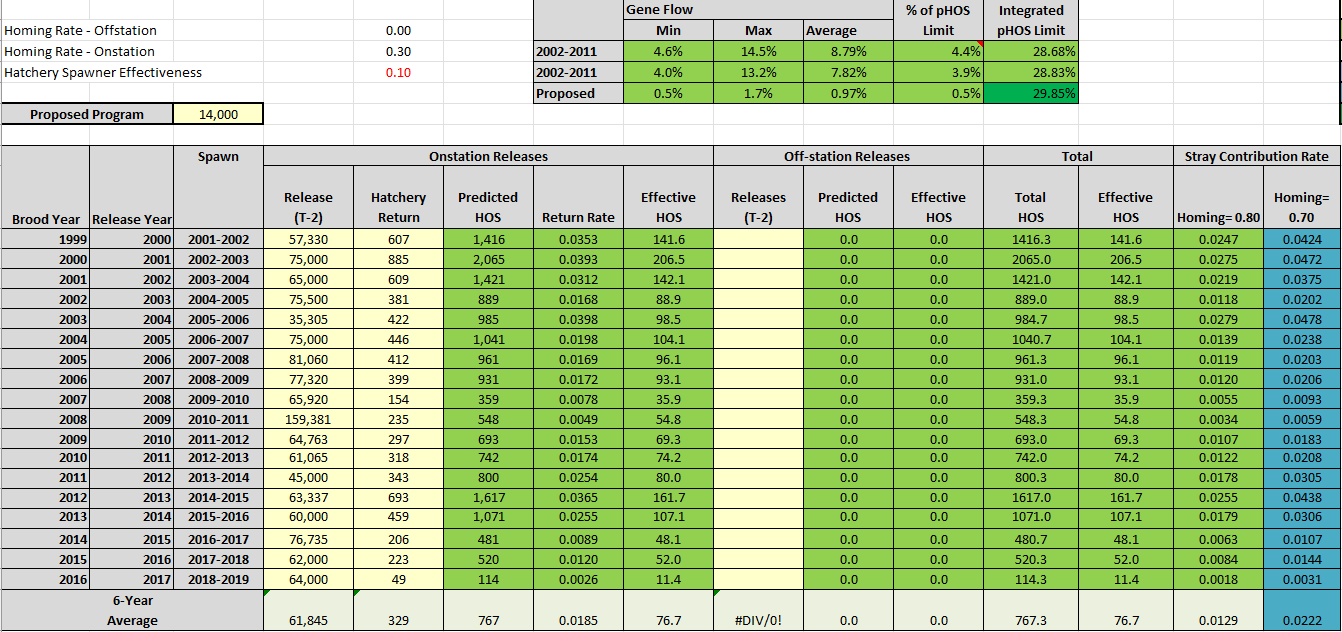 Uses hatchery and natural population data to provide estimates of pHOS and PNI.
SSMP set standard of pHOS <30% and PNI >0.70
Productivity data used to model natural-origin abundance: 
SAR%
Recruits per spawner
Harvest Rate
Hatchery Performance Data for Steelhead used to verify model inputs:
SAR%
Harvest Rate
Trapping Efficiency
AHA Model
HSRG Tools - StreamNet
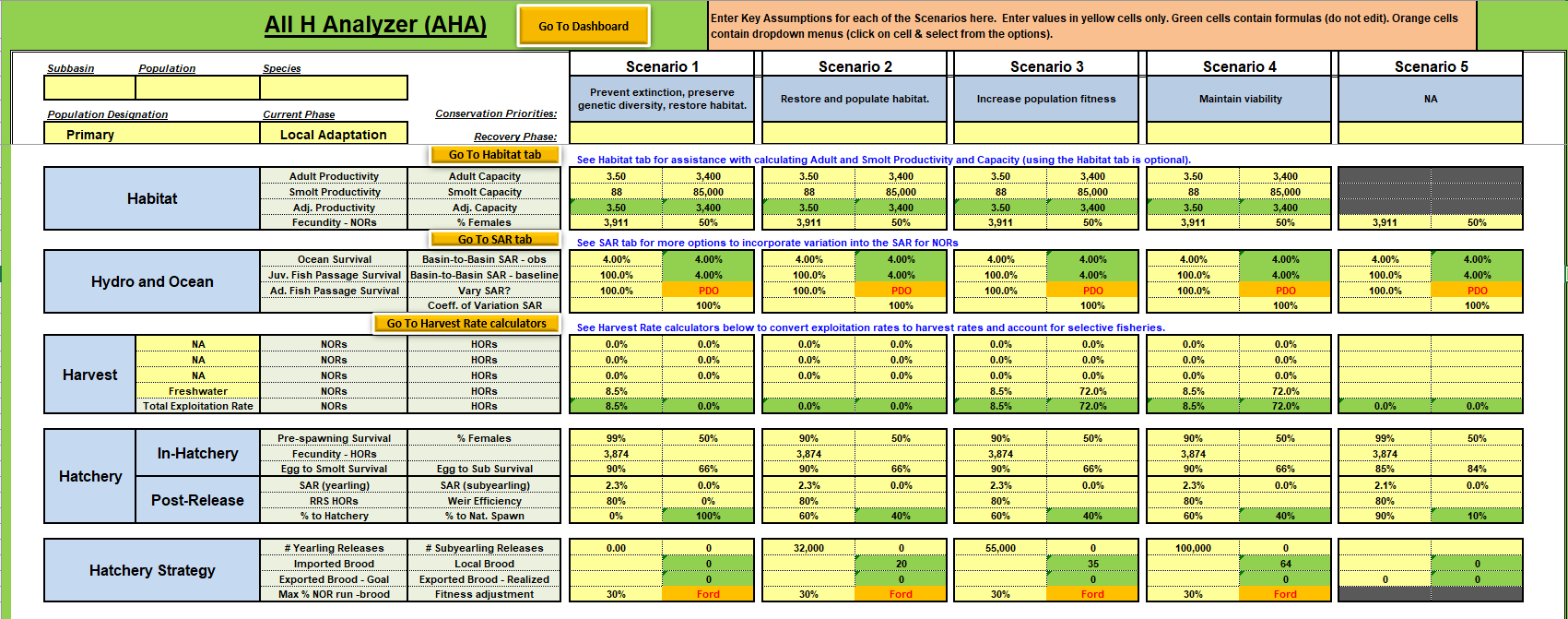 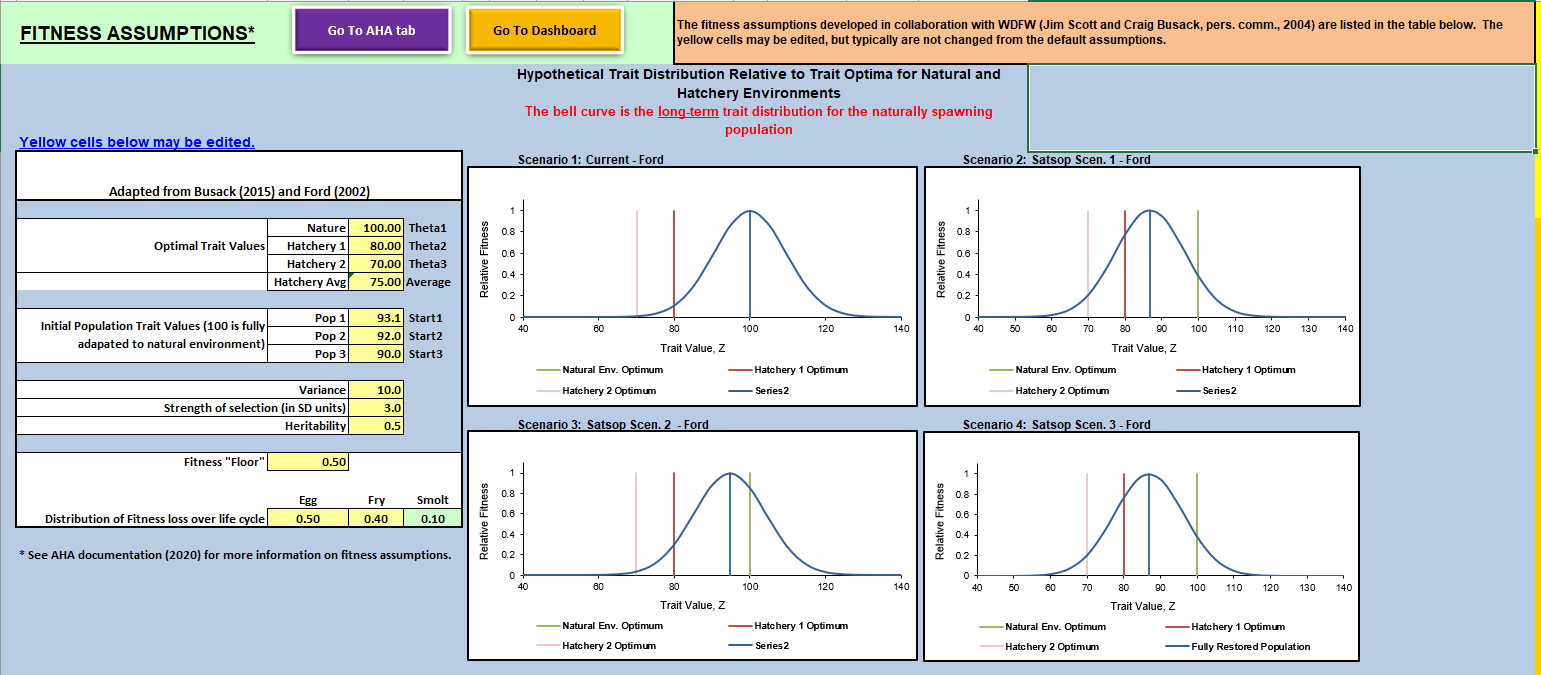 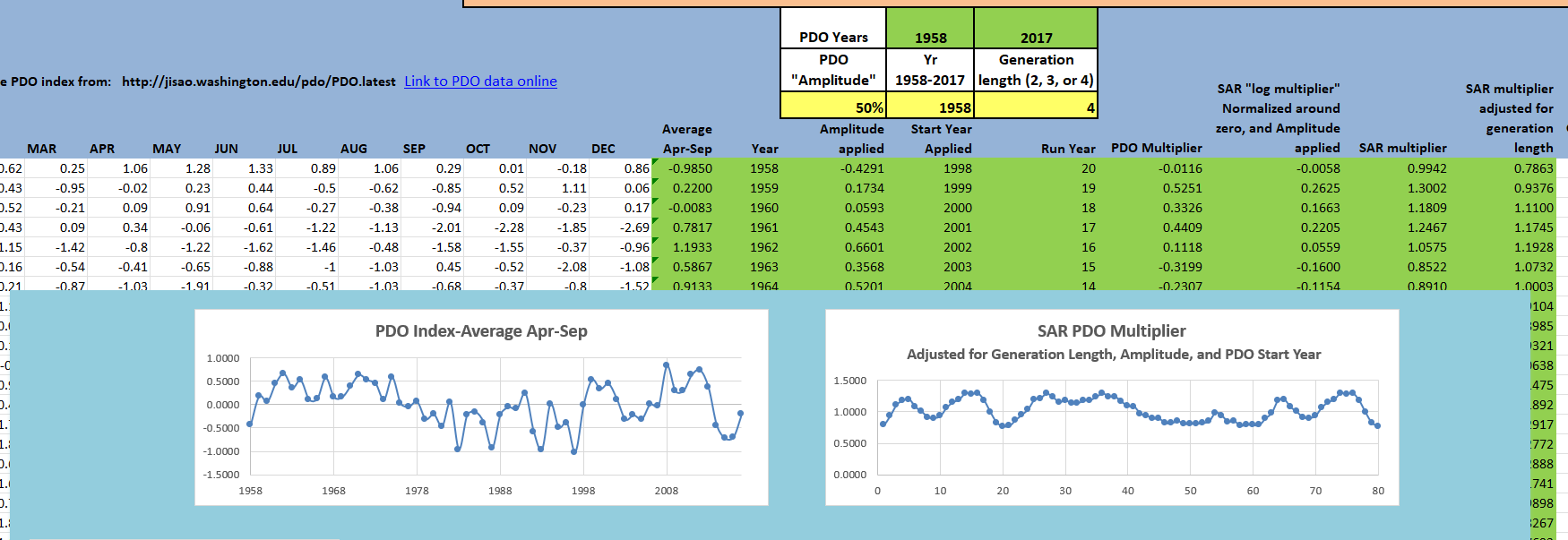 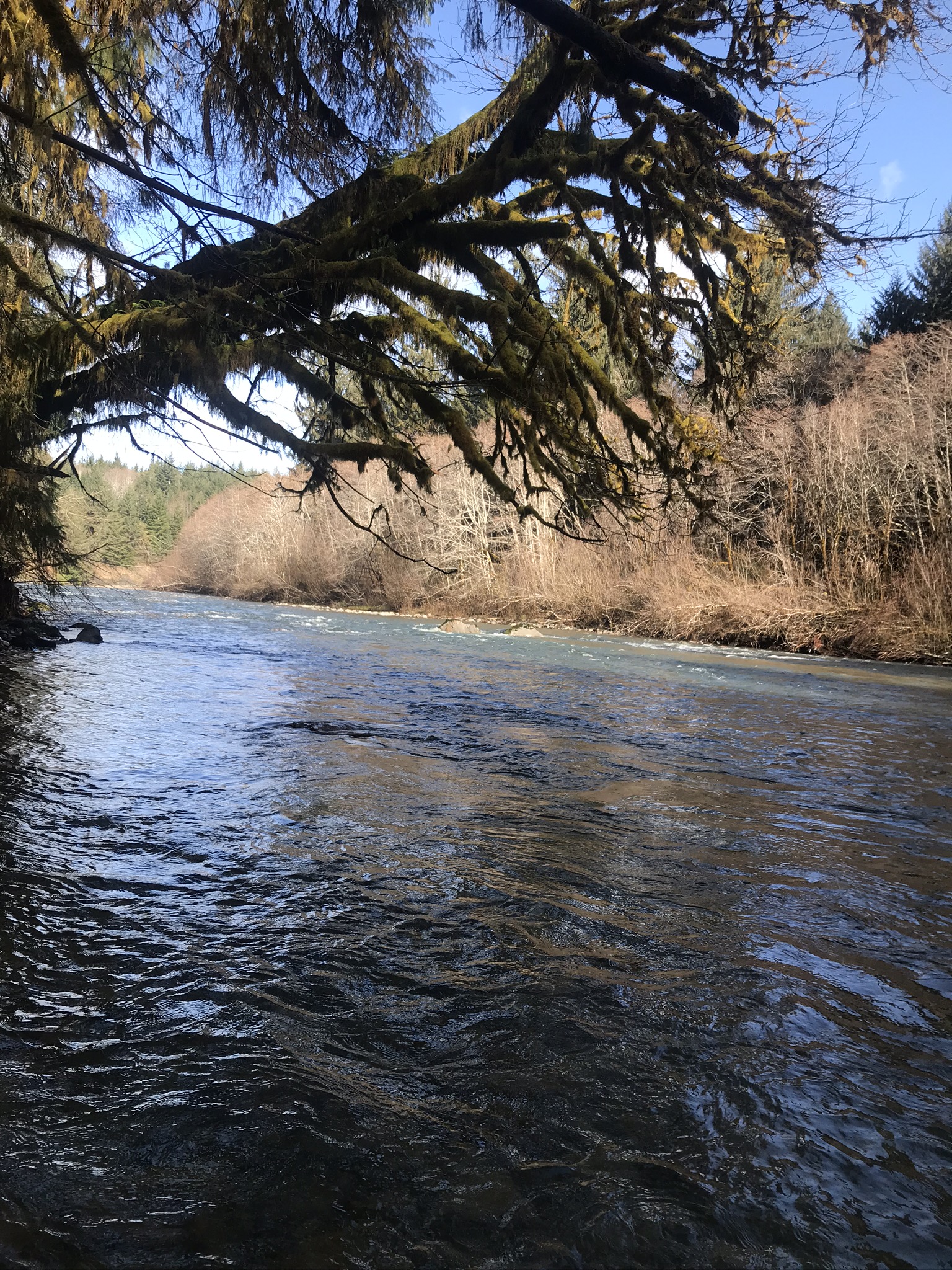 Data Gaps
Assess the status, spawn timing, and spatial distribution of natural origin summer run steelhead populations
River and Watershed specific Smolt Productivity and Capacity
River and Watershed specific Adult Capacity
Natural Origin Steelhead Survival
Currently an average based on two indicator stocks (Snow and Bingham Creek)
Data on Iteroparity 
Spatial overlap of Natural and Hatchery Spawners
Empirical data on trapping efficiencies and homing rates 
Impacts of straying between watersheds
Gary Marston
Shifting Thresholds
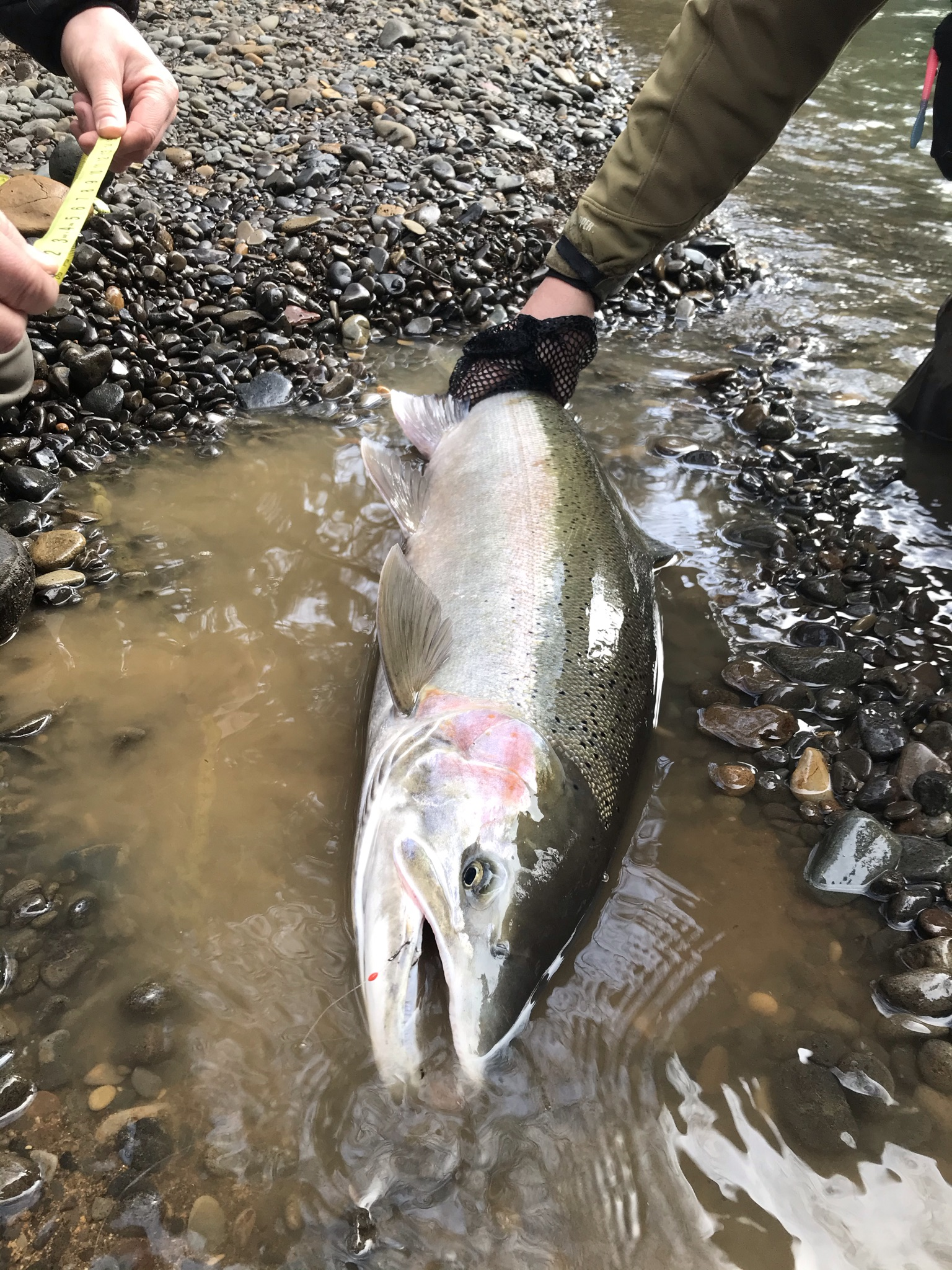 Future Program Analysis and Evaluation
Demographic Replacement
Integrated program effects on natural populations
Compare Segregated and Integrated Programs
Program impacts: Negative, Positive, Neutral?
Benefits? 
Run program analysis for all Steelhead programs 
Determine current geneflow/pHOS
Create Scenarios of Success
Gary Marston
Gary Marston
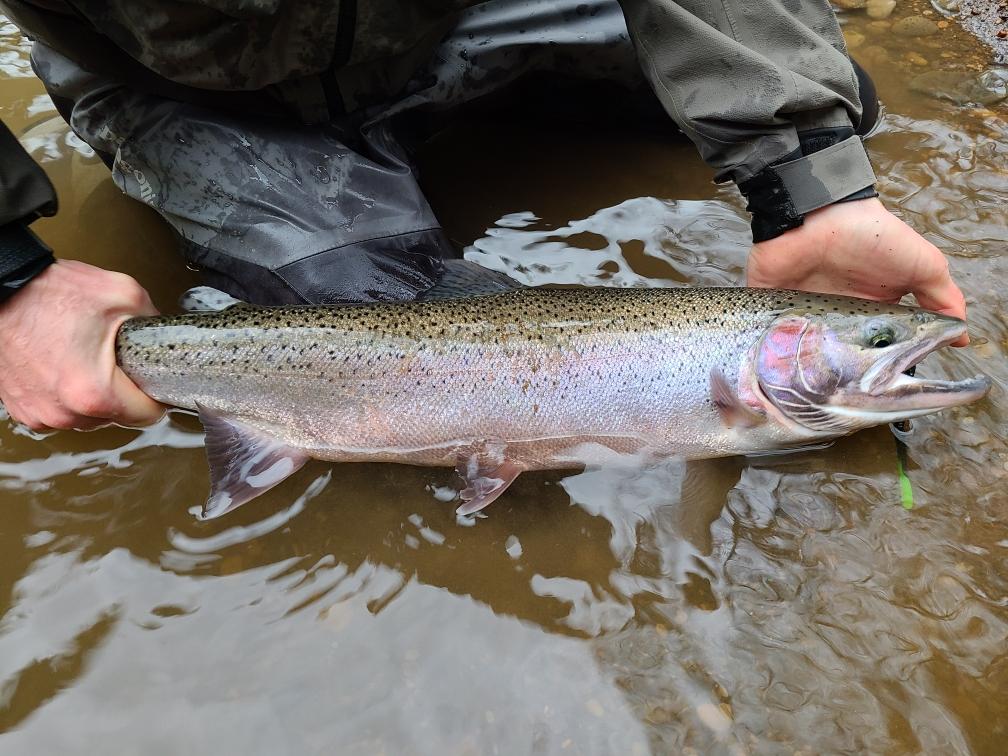 Questions?
Gary Marston